Муниципальный этап Всероссийского конкурса 
"Учитель года России - 2021"
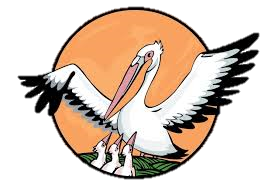 Тема методического семинара:
«Организация проектно-исследовательской деятельности младших школьников 
как средство формирования универсальных учебных действий»
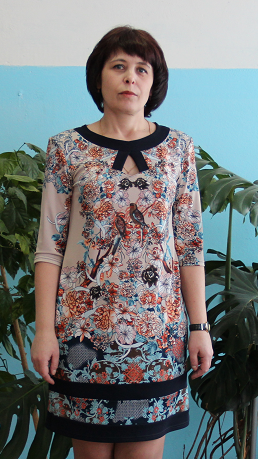 Тюлина Наталья Анатольевна
учитель начальных классов
МБОУ Новоликеевской СШ
Кстовского района Нижегородской области
Квалификационная категория: первая
Педагогический стаж: 24 года
2021
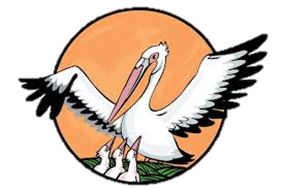 Актуальность педагогического опыта
Развитие высоконравственной личности, …обладающей актуальными знаниями и умениями, способной реализовать свой потенциал в условиях современного общества
Формирование умений учиться (новые формы аттестации учащихся, применение знаний в реальной жизни, изменения информационной среды)
Формирование исследовательских и проектных компетенций, как средство  достижения планируемых результатов
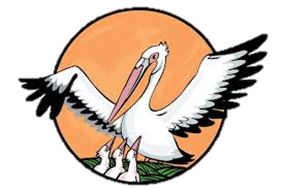 Противоречия
Требованиями стандарта к результатам освоения 
ООО ПНО
Не сформированы компоненты учебной деятельности
Пассивная   позиция младшего школьника к приобретению знаний
Отсутствие  планомерной программы по формированию проектных компетенций у младших школьников
Преемственность ООП начального и основного общего образования
Метод проектов
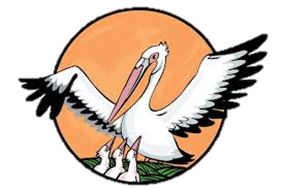 Цели и задачи  педагогической деятельности
ЦЕЛЬ: создать условия для формирования проектных компетенций у младших    школьников через организацию проектно-исследовательской деятельности
ЗАДАЧИ:
Изучить научно-педагогическую литературу по проектно-исследовательской деятельности
Проанализировать возможности учебного материала по УМК 
      «Школа России» для организации  данной деятельности
Провести входную диагностику
Разработать программу по  формированию проектных компетенций 
        у младших школьников
Концептуальные основы проектного метода обучения
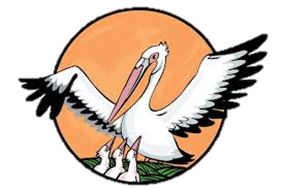 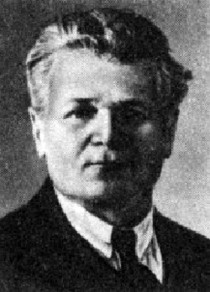 Шацкий С.Т.
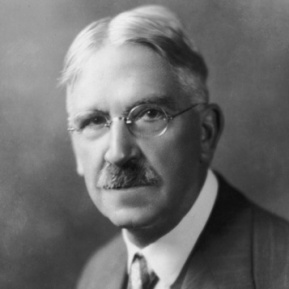 Джон Дьюи 
«учения через деятельность»
«Школа как центр воспитания в социальной среде »
Уильям Херд Килпатрик
 отвергал традиционную школу, основанную на передаче учащимся готовых знаний вне связи с реальными запросами и жизненными потребностями детей.
«необходимо научить детей самостоятельно мыслить, находить и решать проблемы, привлекая для этой цели знания из разных областей».
Полат Е.С.
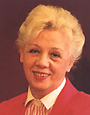 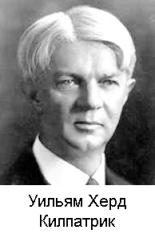 Савенков А.И.
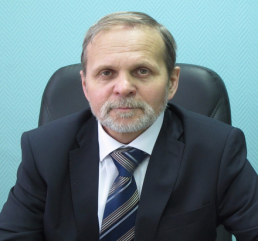 «Главная обязанность педагога — поощрять и деликатно направлять исследовательскую инициативу ребенка»
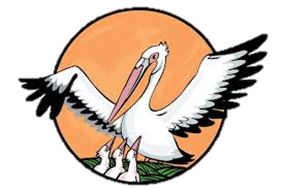 Ведущая педагогическая идея опыта
Проектно-исследовательская деятельность превращает процесс учения в процесс сотворчества ученика и учителя
Учебная мотивация
Продуктивная деятельность
Обучение и развитие
Урочная 
деятельность
Внеурочная 
деятельность
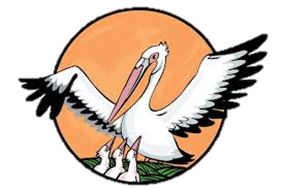 Этапы формирования педагогического опыта
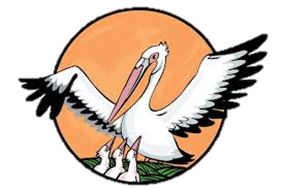 Этапы формирования проектной компетентности:
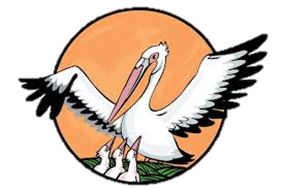 Содержание опыта
Формирование универсальных учебных умений начинается с первых шагов обучения ребёнка в школе.
Фрагмент урока обучения грамоте  Тема: Не делай другим того, чего себе не пожелаешь. Закрепление знаний о согласных звуках [г], [г,], буквах Г, г.
2 этап:  открытие темы урока и постановка учебных задач.
- Ребята, посмотрите на эти картинки. Какую букву мы сегодня будем изучать?
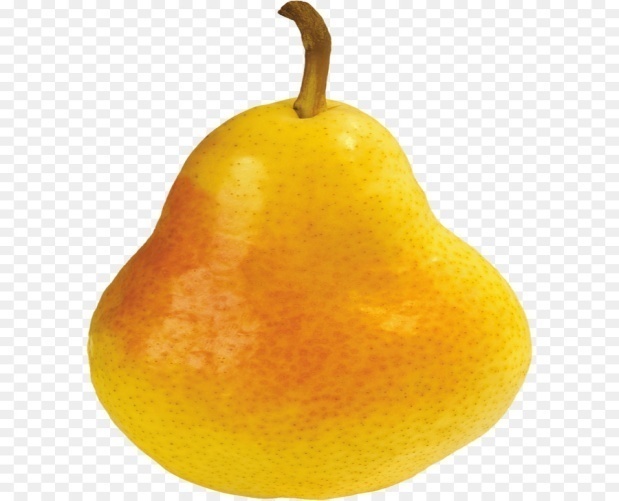 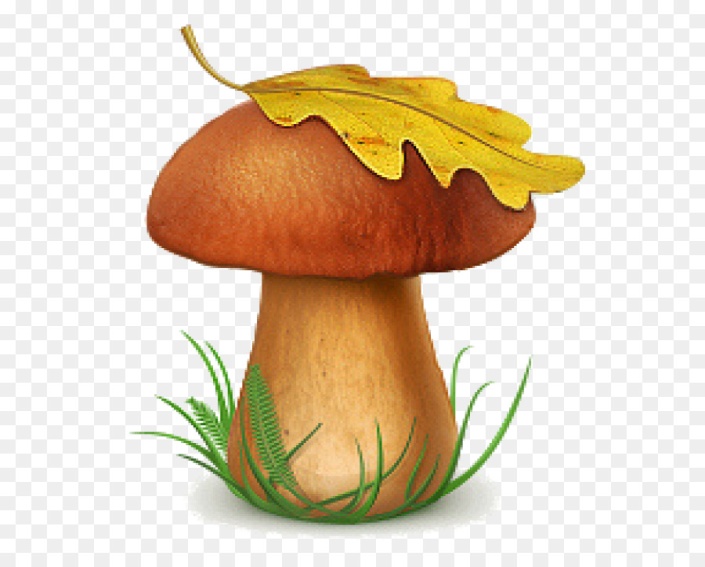 ?
- Изучение буквы Г начнём с установки учебных задач урока. Я начинаю предложение, а вы его заканчивайте. Готовы?
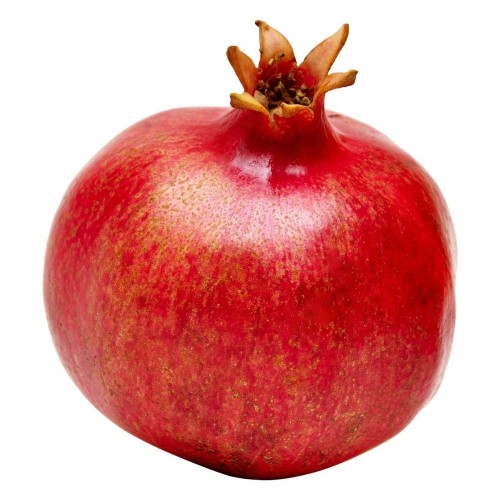 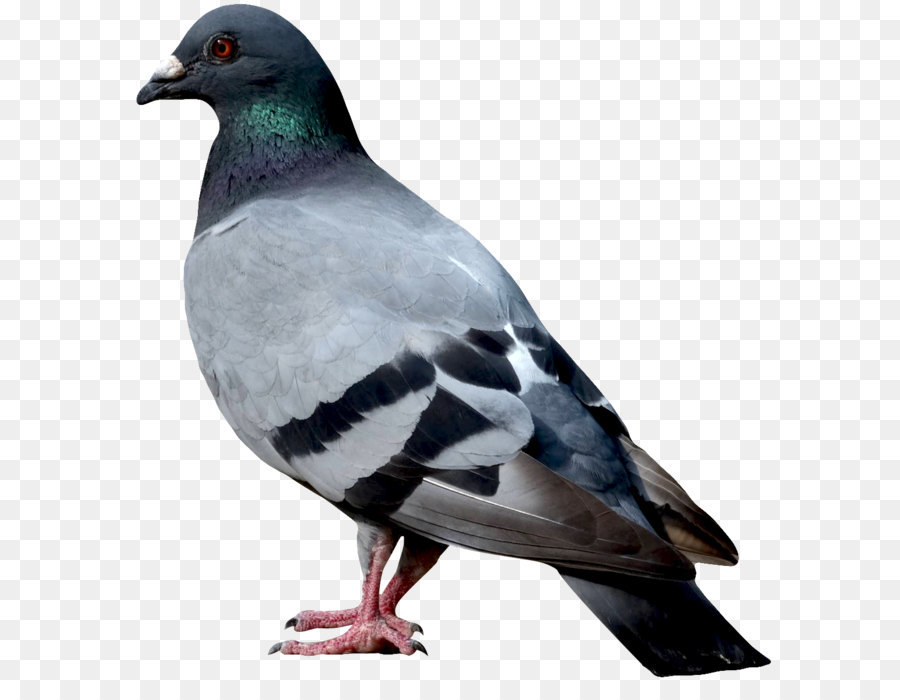 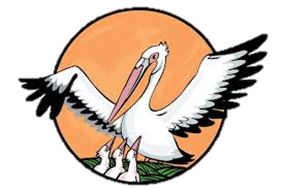 Содержание опыта
4 класс Окружающий мир Природная  зона. Тундра
1 группа «Ботаники»
1.    Какие растения произрастают в тундре?
2.    Как растения приспособились к жизни?
Карточка - помощница
Главный отличительный признак тундры - __________________. Низкая температура, многолетняя _______________, иссушающие ___________- всё это  не даёт расти деревьям.
Здесь  растут __________________мох, _____________________  ягель, ____________________ берёзы и ивы.  
Весной в тундре зацветают белая __________, голубые __________, сиреневый __________.  Растут ягодные кустарники- __________________________________________. Все растения _____________________, прижаты к______________. Корни проникают не глубже _____ см. Снег защищает растения от ________________________.
2  группа «Зоологи»                                3 группа «Географы»
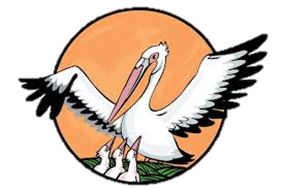 Содержание опыта
Проекты по УМК  «Школа России
Окружающий мир
Литературное чтение
Будь природе другом, 2 класс
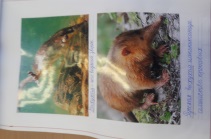 «Мой любимый детский жарнал»
2 класс
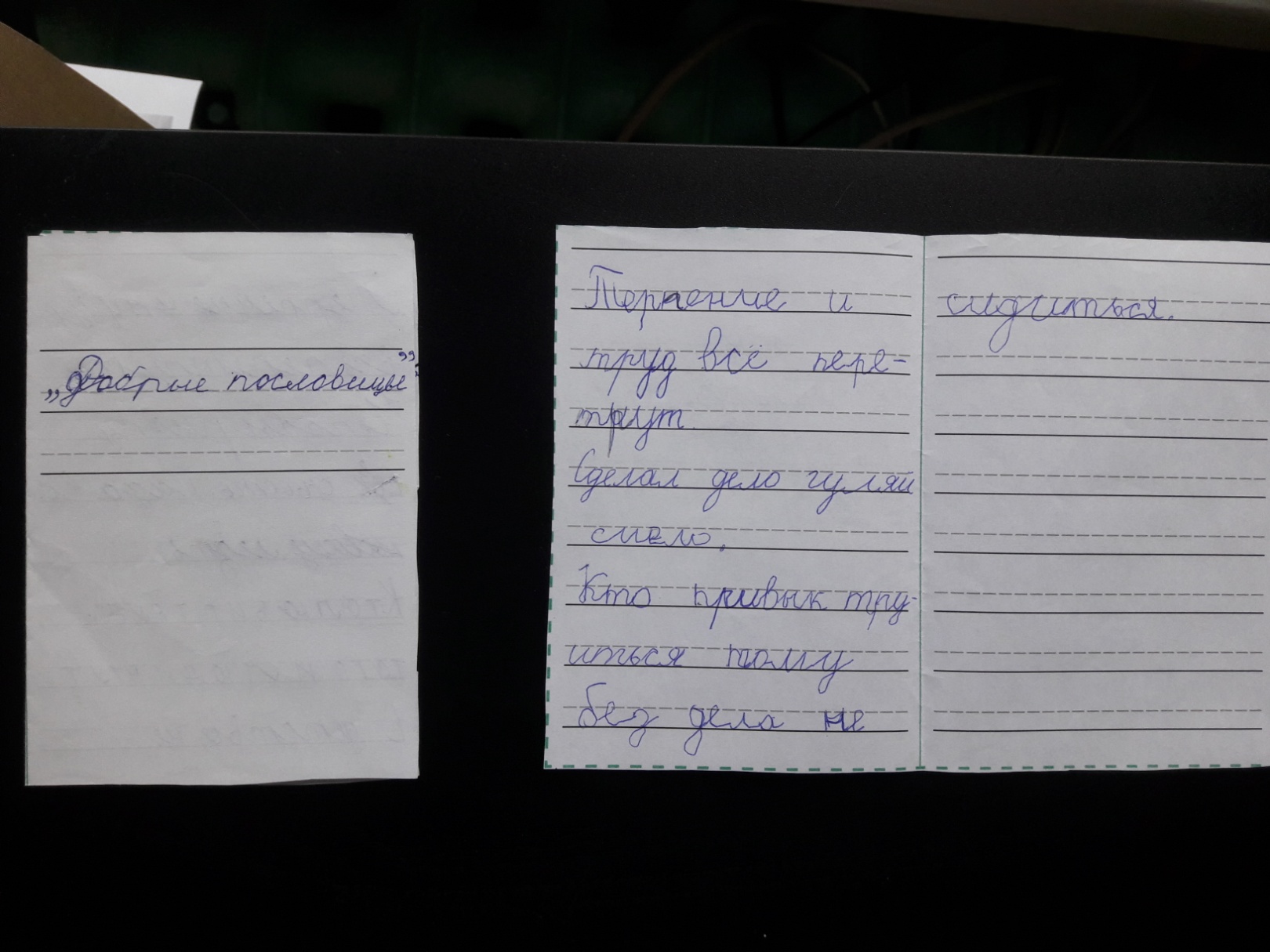 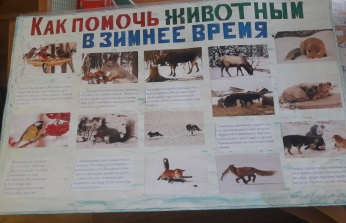 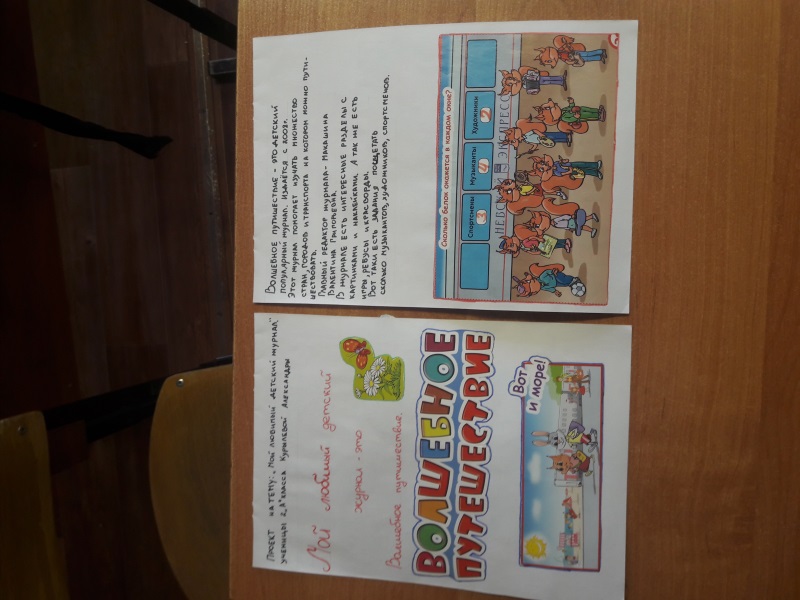 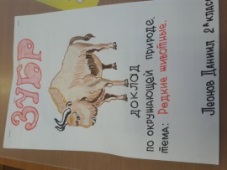 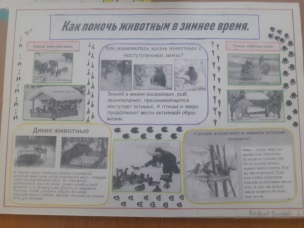 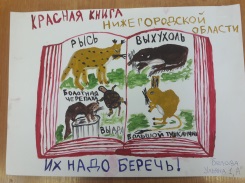 «Моя родословная» 2 класс
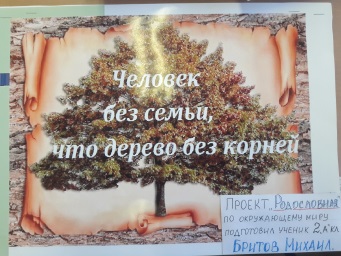 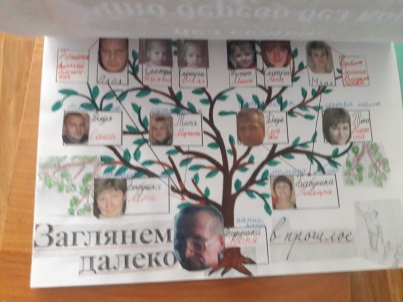 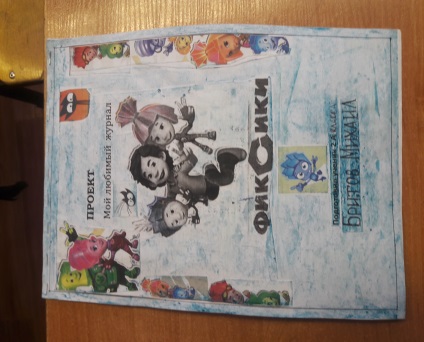 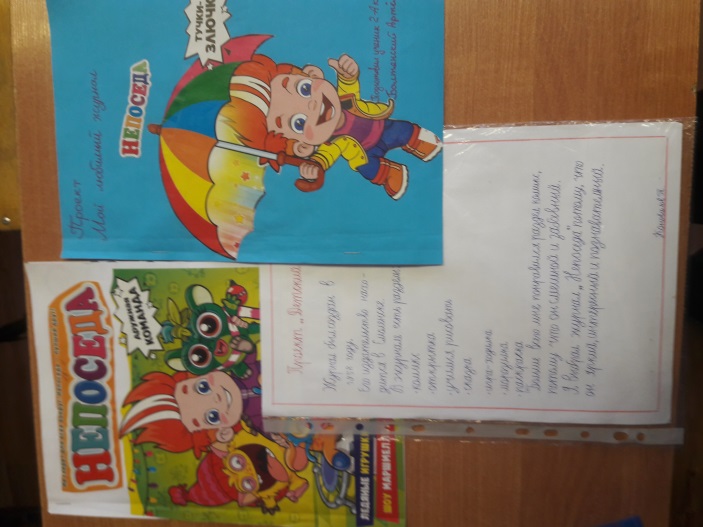 «Богатства, отданные людям» 3 класс
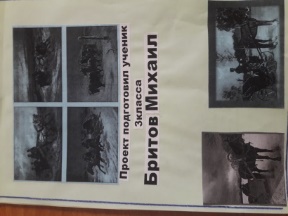 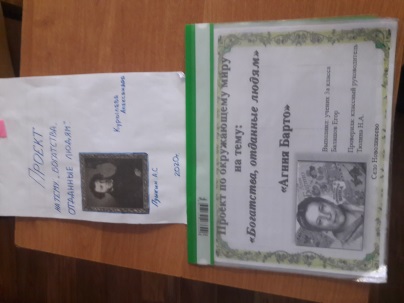 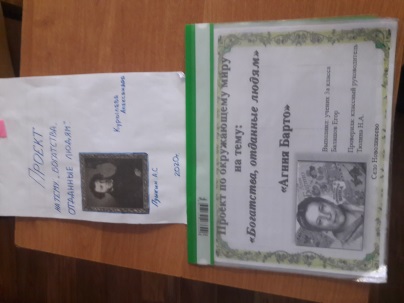 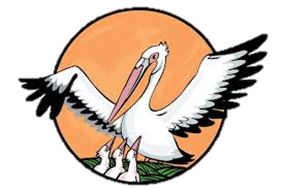 Содержание опыта
Муниципальный этап конкурса семейных творческих работ «За безопасность на дорогах всей семьёй», 1 место.
Интернет-акция 
    «ОКНА РОССИИ»
Дидактическая игра «Перекрёсток»
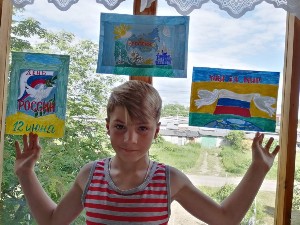 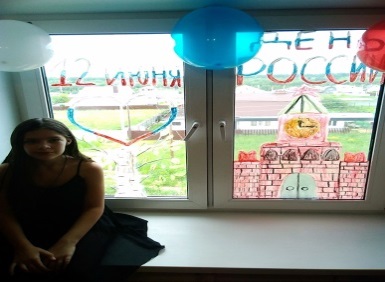 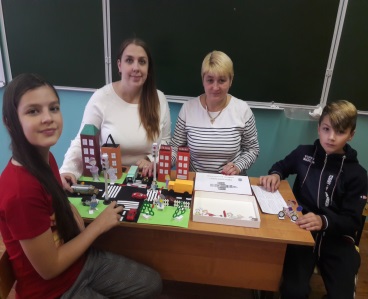 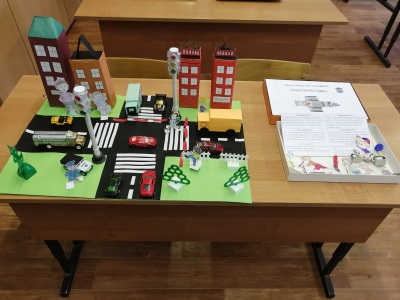 https://leekschool.edusite.ru/DswMedia/stixorossii3aklass.mp4
Номинация «Засветись»
Интернет-акция 
    #ОКНО ПОБЕДЫ
Сетевой проект 
«Алгоритмика»
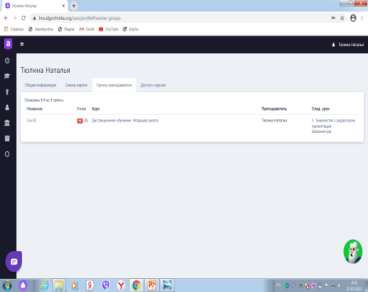 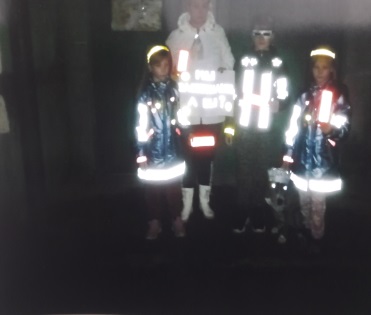 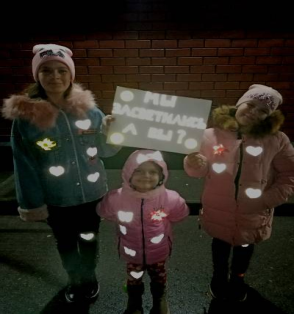 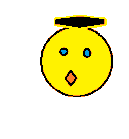 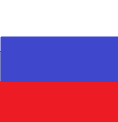 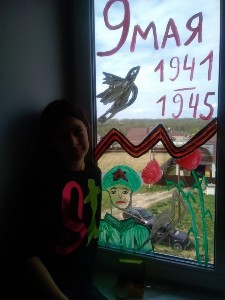 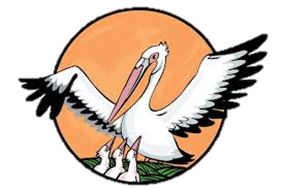 Результативность опыта
Уровень обученности по предметам гуманитарного цикла
Результаты диагностики  развития умений учащихся 
 в процессе работы над проектами
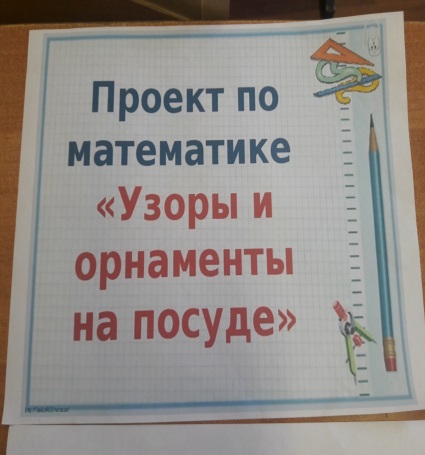 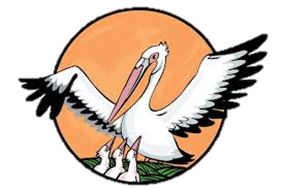 Результативность опыта
Диагностика школьной мотивации (Н.Г. Лусканова)
Методика «Рукавичка» (Г.А.Цукерман);  «Ковёр» (Овчарова Р.)
Начало 1 класса
Конец 2 класса
повышенный
9 чел/53%
11  чел/64%
средний
7  чел/41%
4  чел/24%
низкий
1 чел/6 %
2 чел/12%
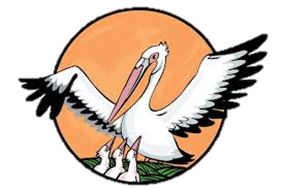 Результативность опыта
Транслирование опыта 
1. Выступление на ШМО - открытый урок обучения грамоте по теме: «Не делай другим того, чего себе не пожелаешь…», 2019.
 2. РМС учителей начальных классов - открытый урок родного русского языка по теме «Происхождение русских фамилий», 2020.
Портфолио учеников
Портфолио учителя
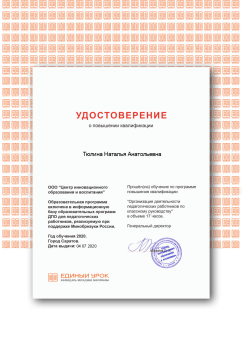 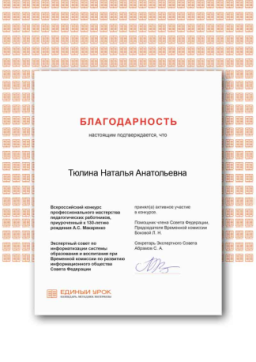 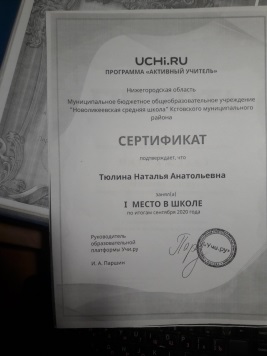 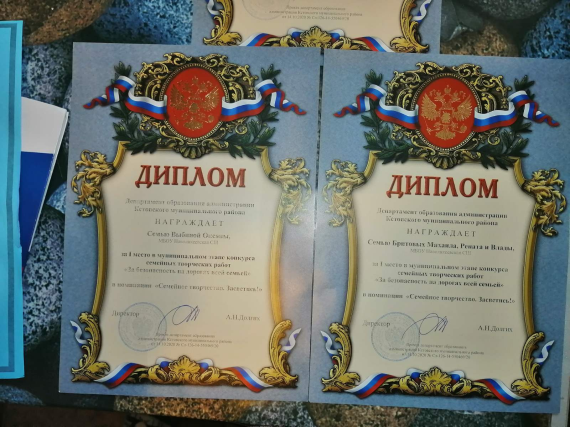 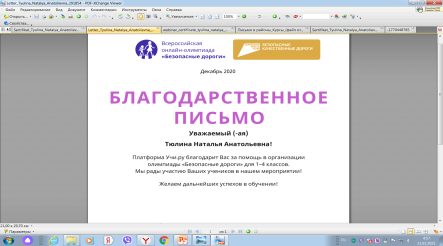 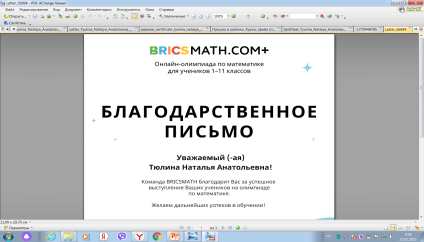 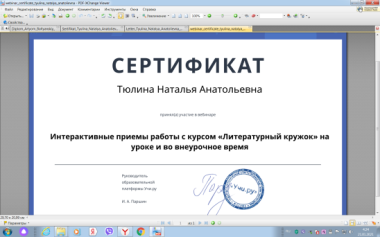 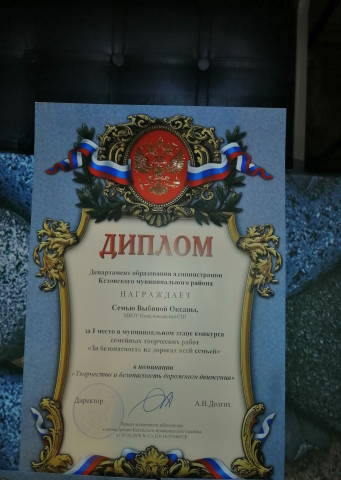 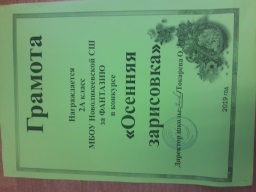 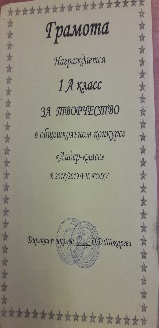 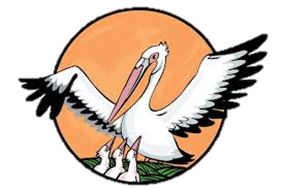 Литература: 
 
1. Воронцов А.Б., В.М.Заславский, С.В.Егоркина. Проектные задачи в начальной школе.  – М.: Просвещение, 2009. – С.175.	
2. Планируемые результаты начального общего образования / [Л. Л. Алексеева, С. В. Анащенкова, М. З. Биболетова и др.]; под ред. Г. С. Ковалевой, О. Б. Логиновой. – М. : Просвещение, 2009. – 120 с.
3.  Стратегия развития воспитания в Российской Федерации на период до 2025 года: -   http://council.gov.ru/media/files/41d536d68ee9fec15756.pdf3
4. Сальникова Е.Ю. Формирование исследовательской компетенции учащихся через использование ТРИЗ - технологии в урочной и неурочной деятельности// Управление современной школой. 2019.- № 8.
 5. Смолеусова Т.В. Проекты по математике как методическая инновация //Начальная школа. 2013.-№ 8.
6. Дубова М.В. Организация проектной деятельности младших школьников: Практическое пособие для учителей начальных классов.- М.: Баласс, 2012.
6. Сандалова Н.Н. Формирование исследовательских умений у младших школьников// Начальная школа».2015. -№ 6.
7. Федеральный государственный образовательный стандарт основного общего образования. Приказ Министерства образования и науки Российской Федерации от «17» декабря 2010 г. № 1897 «Об утверждении федерального государственного образовательного стандарта основного общего образования».
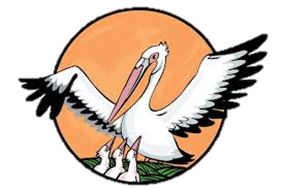 Спасибо за внимание!